Wyoming Ecological Forecasting
Mapping cheatgrass distribution and phenology in a post-wildfire landscape
Darin Schulte (Project Lead), Chandra Fowler, Stephanie Krail, Oliver Miltenberger
USGS at Colorado State University - Fort Collins, CO
Abstract
Coming soon!
Objectives
Earth Observations
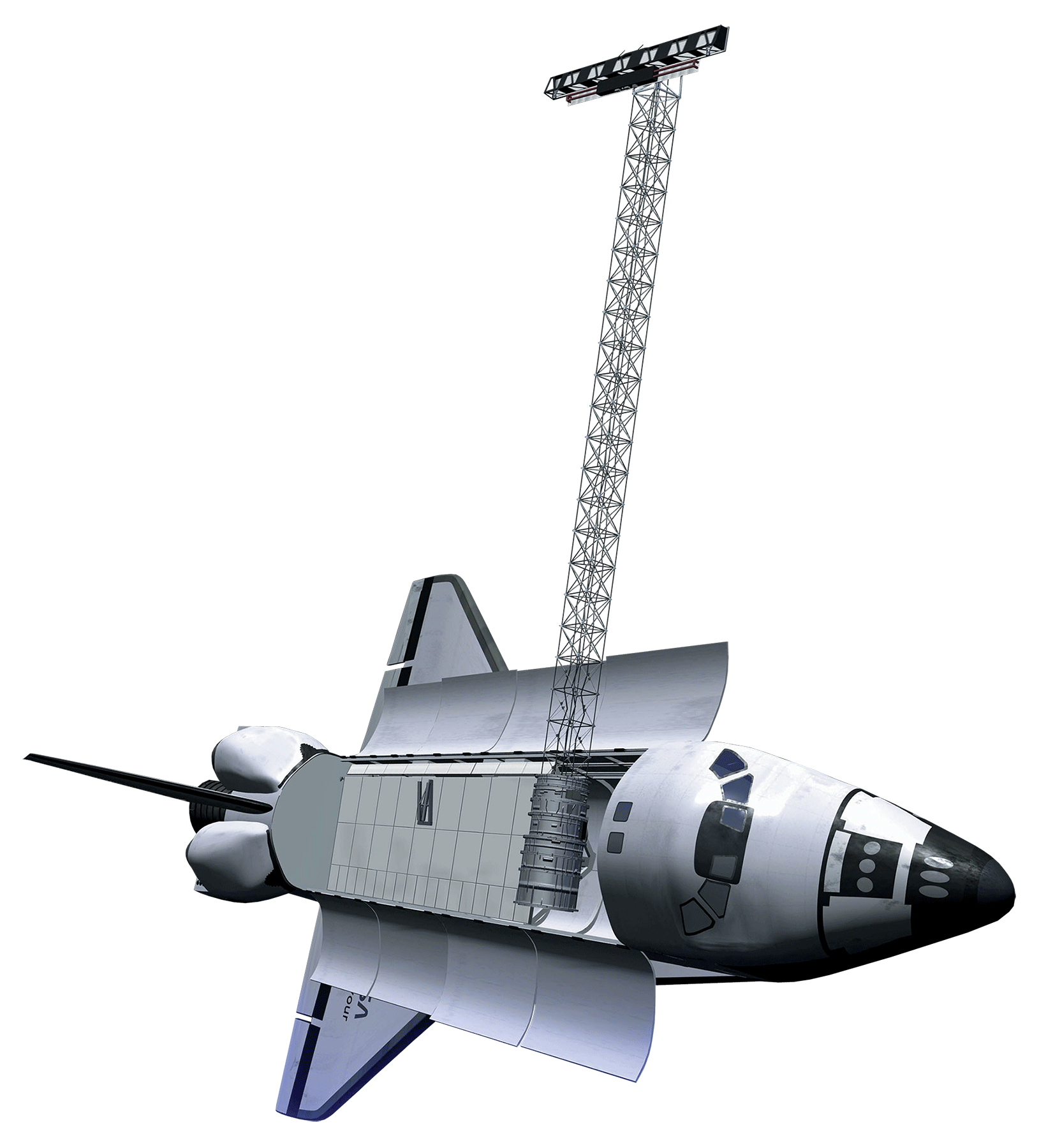 Identify cheatgrass distribution within the 2012 Arapaho Wildfire extent
Produce a cheatgrass cover map for the study area
Characterize phenological patterns in areas of known cheatgrass populations
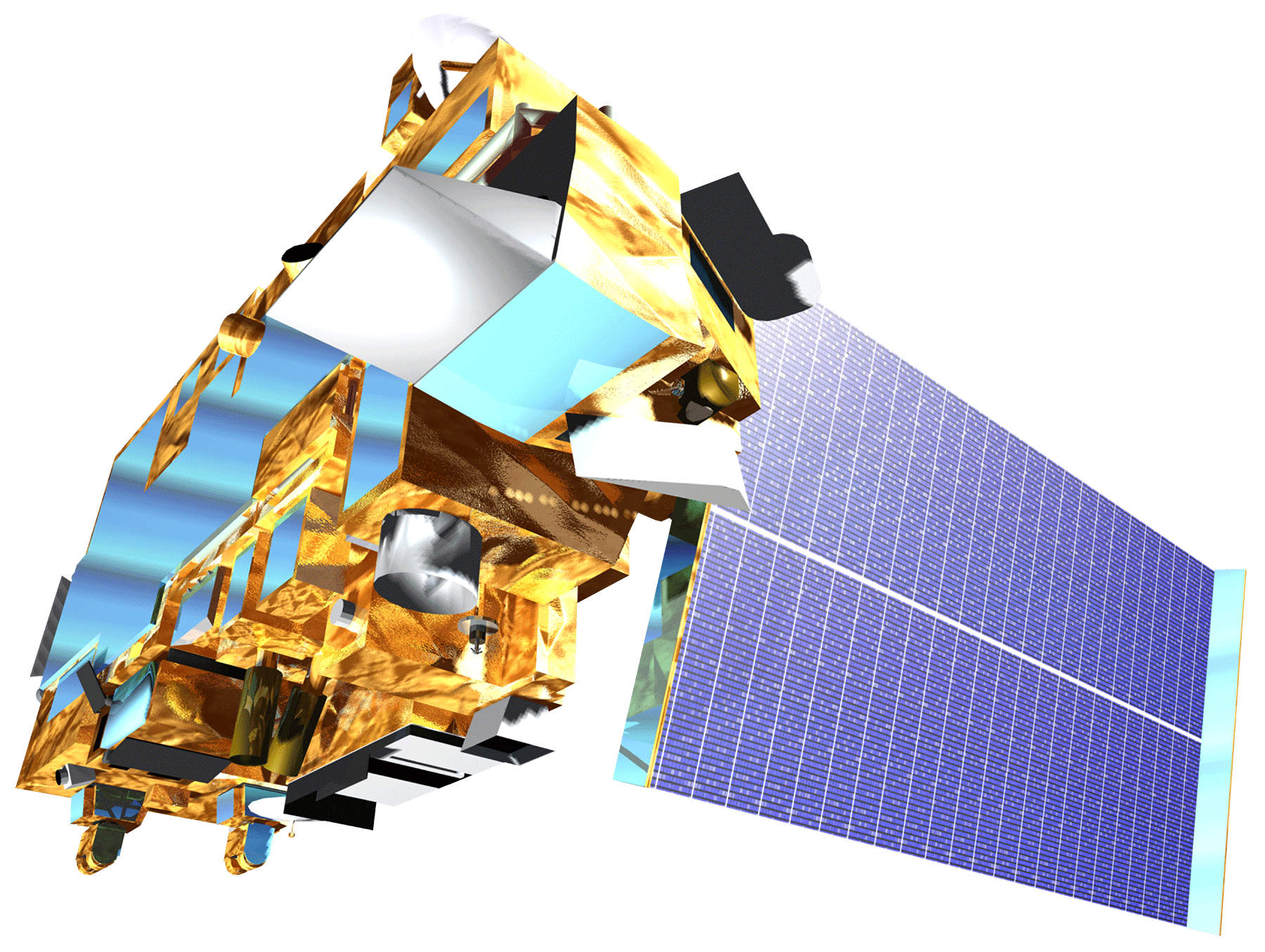 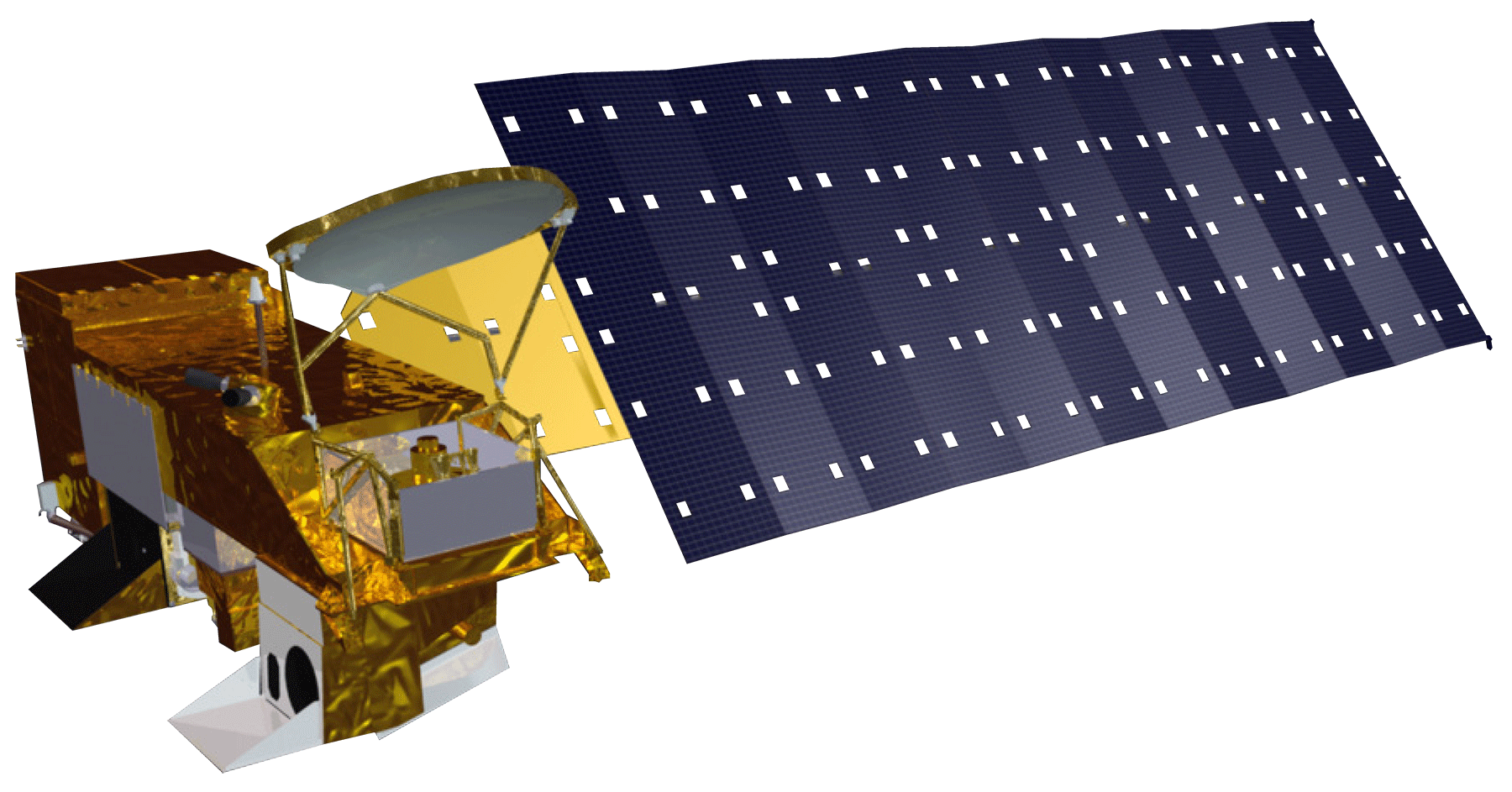 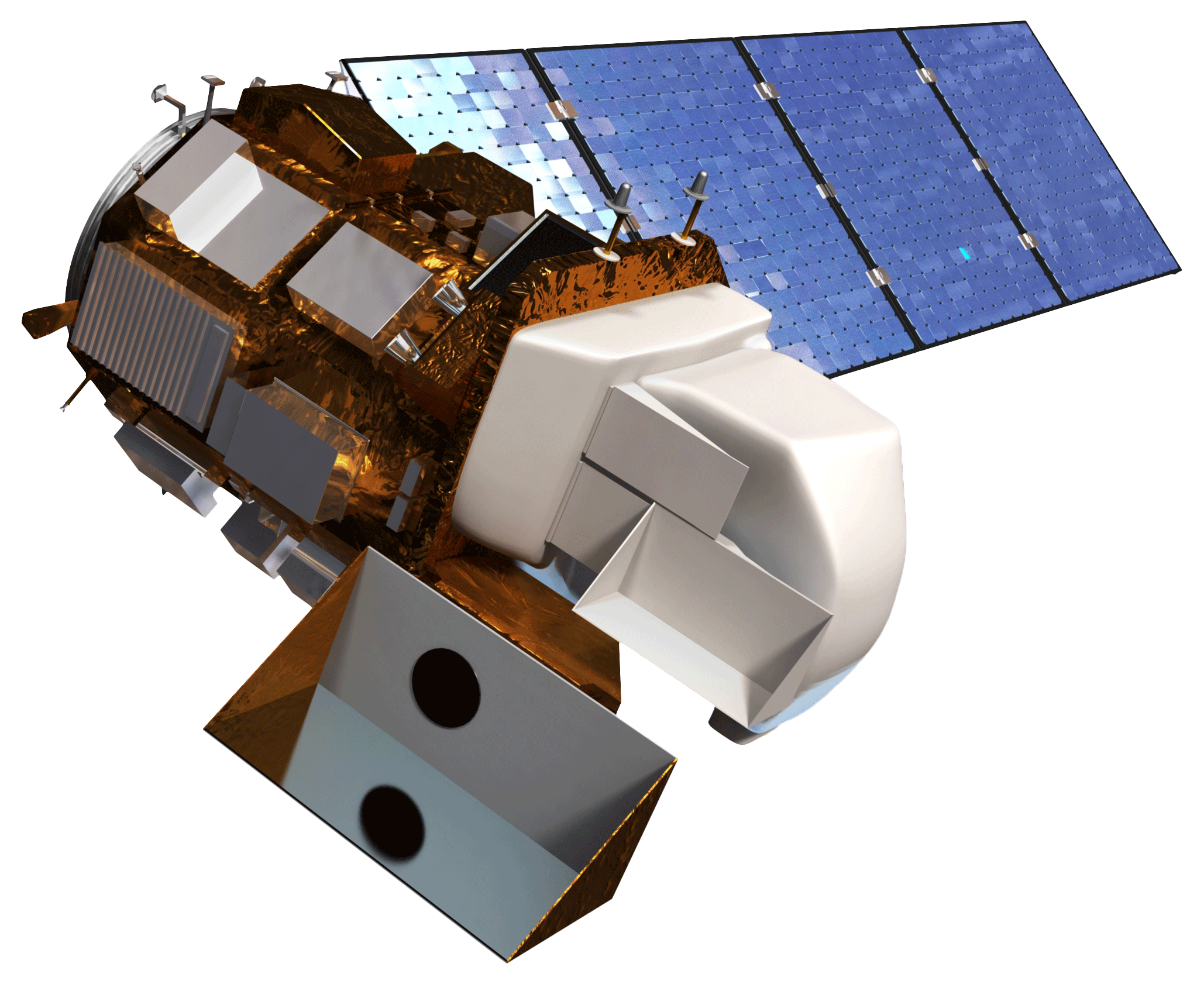 Legend
Shuttle Radar Topography Mission (SRTM)
MODIS Terra
Landsat OLI and TIRS
MODIS Aqua
Arapaho Wildland Fire Boundary
Outline of Path 34 Row 31
Study Area
Methodology
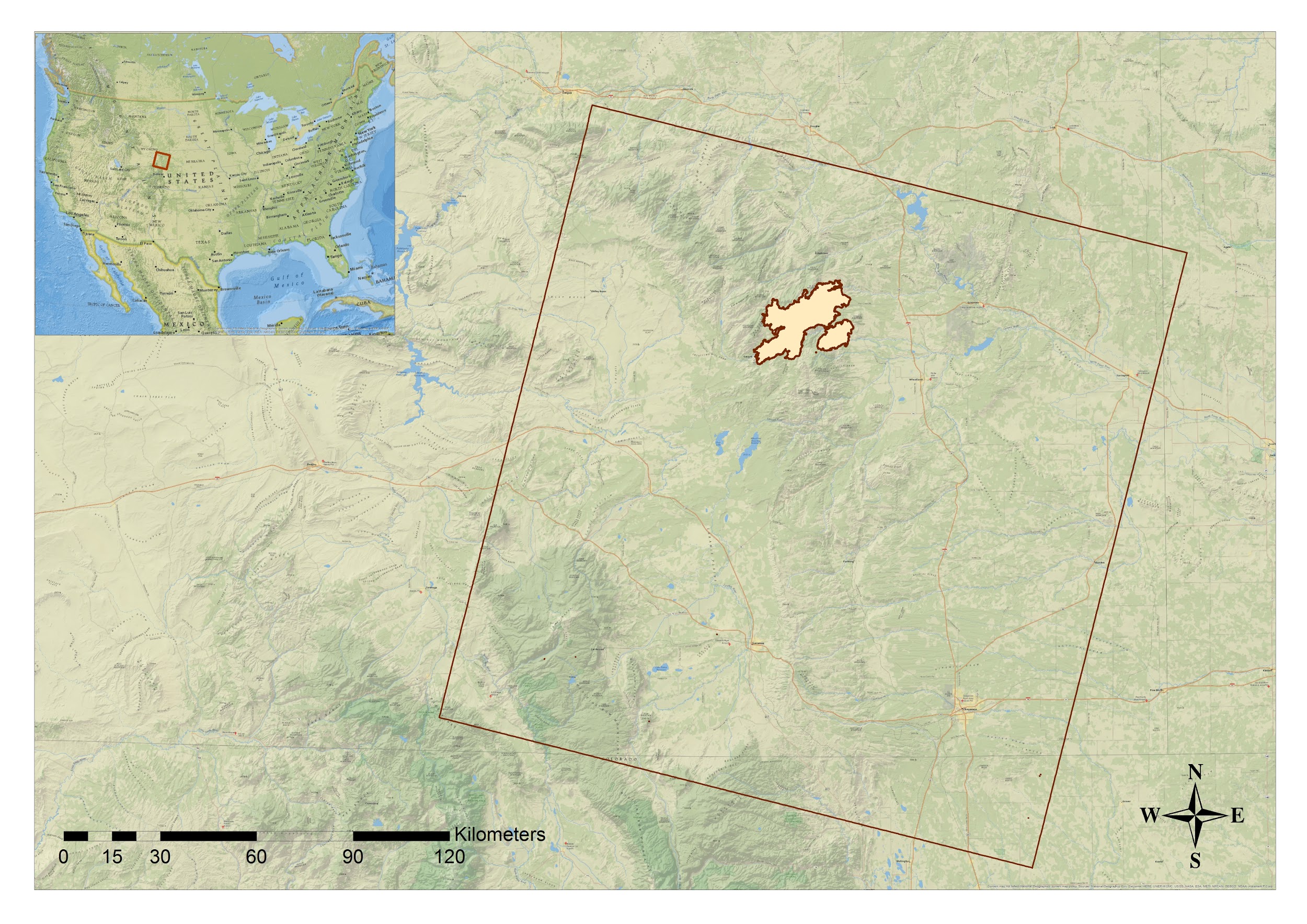 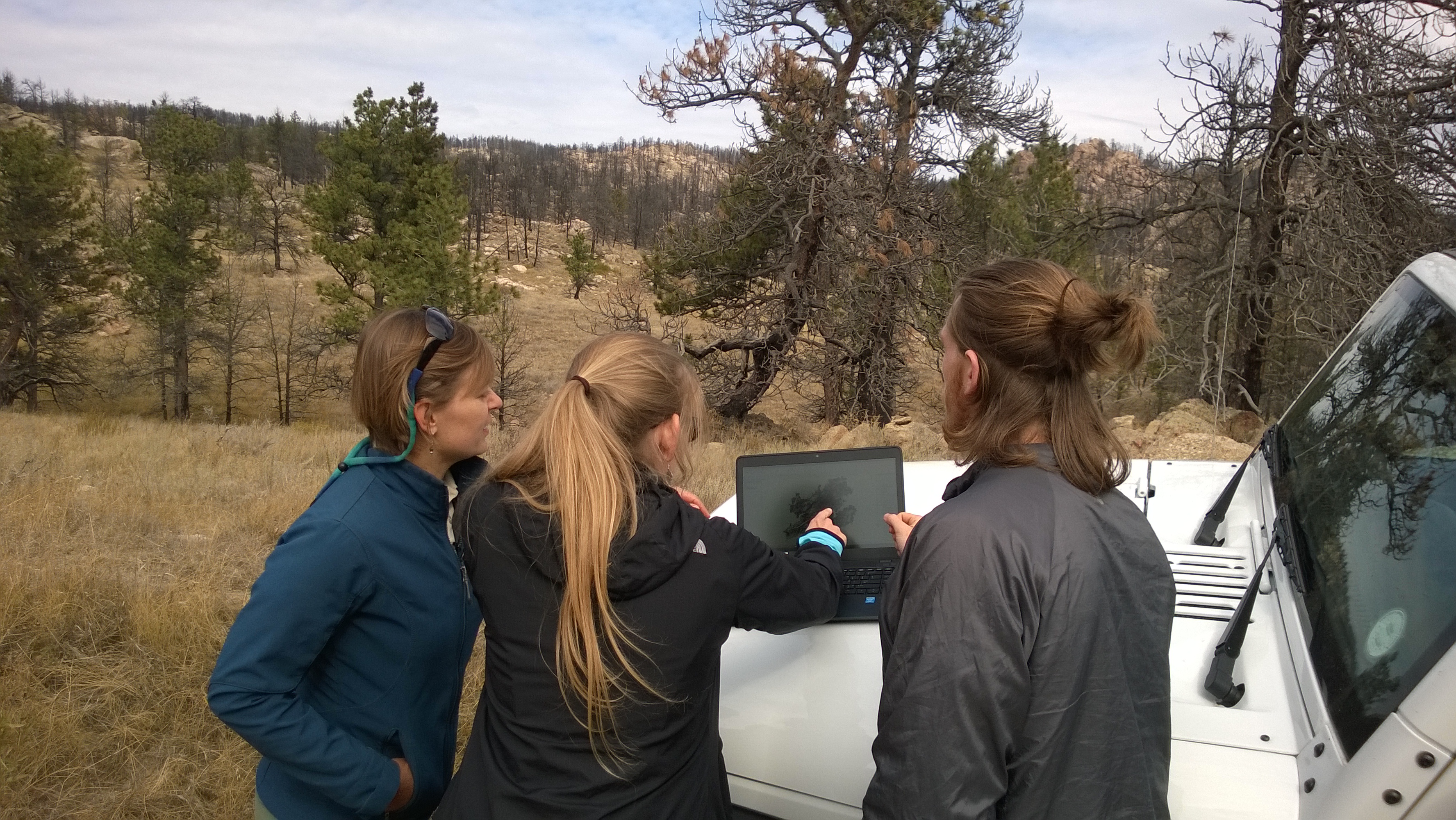 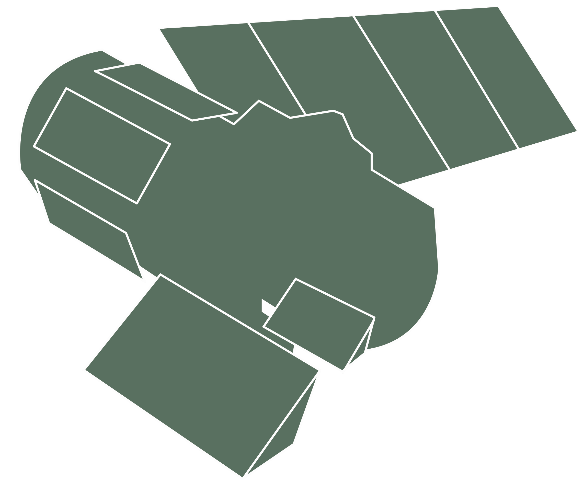 Wyoming Ecoforecasting team member (right) Oliver Miltenberger discusses model results with (left) Project Partner Katherine Haynes (USFS) and (center) Project Mentor Amanda West (NREL).
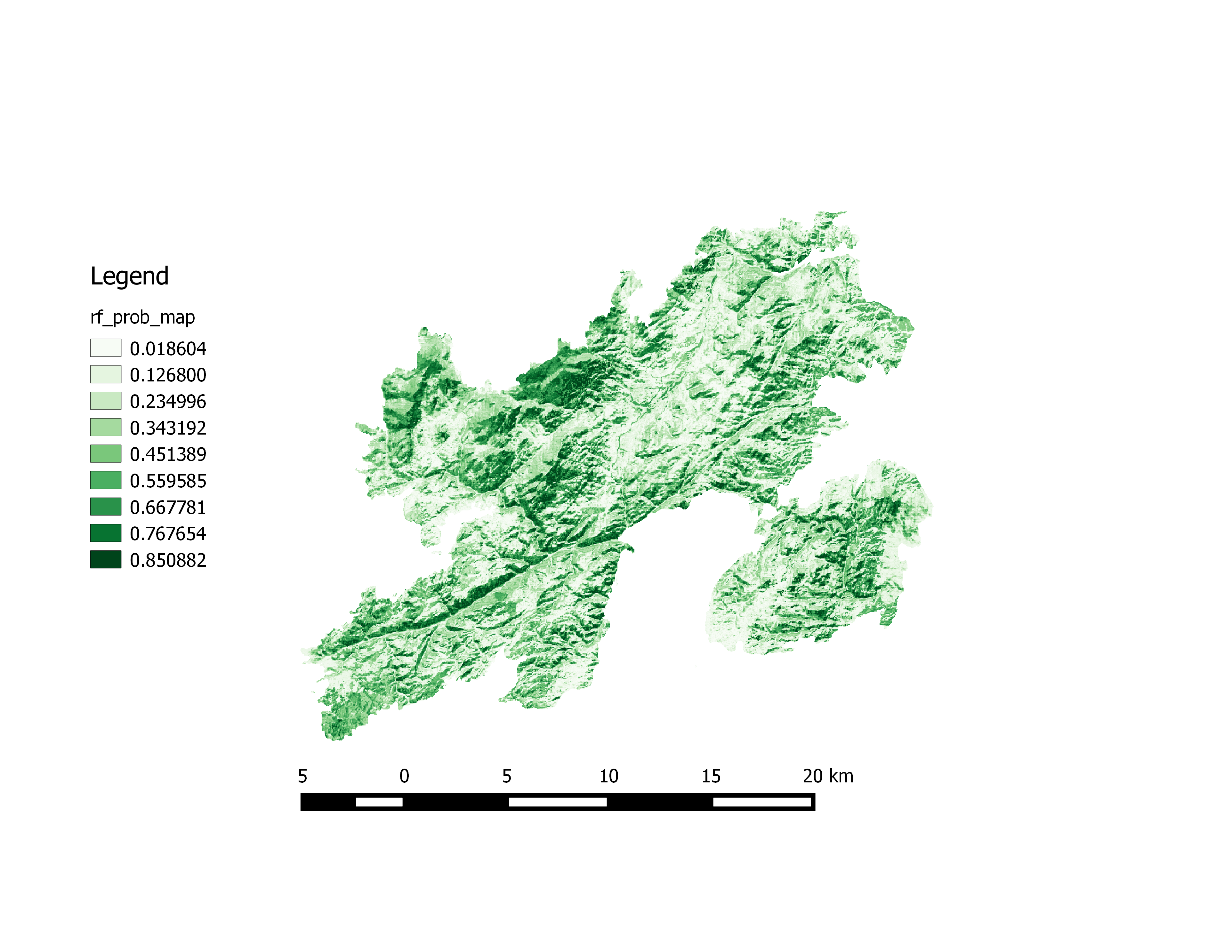 Modeling
Data Acquisition
Data 
Processing
Results
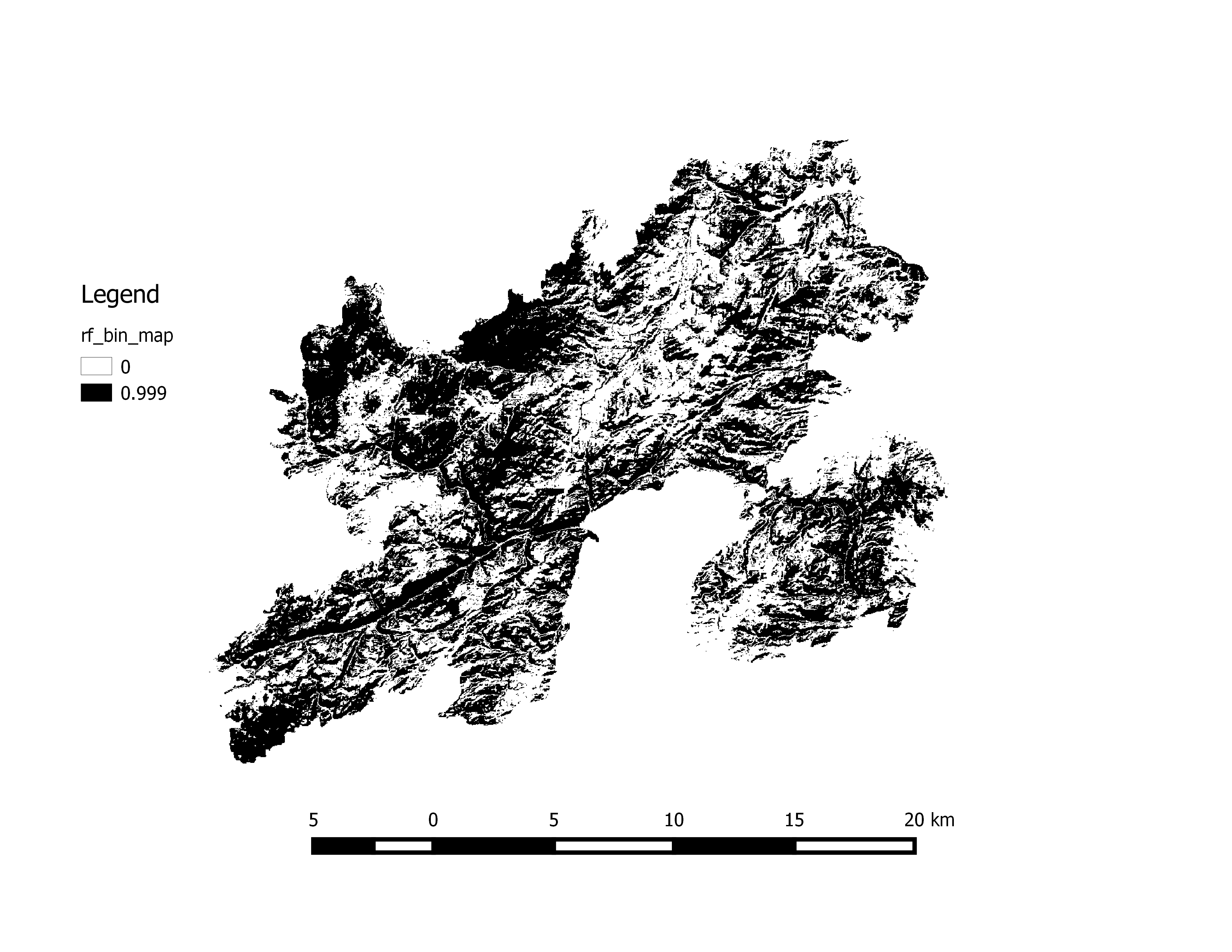 Results
Vegetation Indices
Landsat 8 
OLI and TIRS
Species Distribution
Model
Cheatgrass 
Cover Map
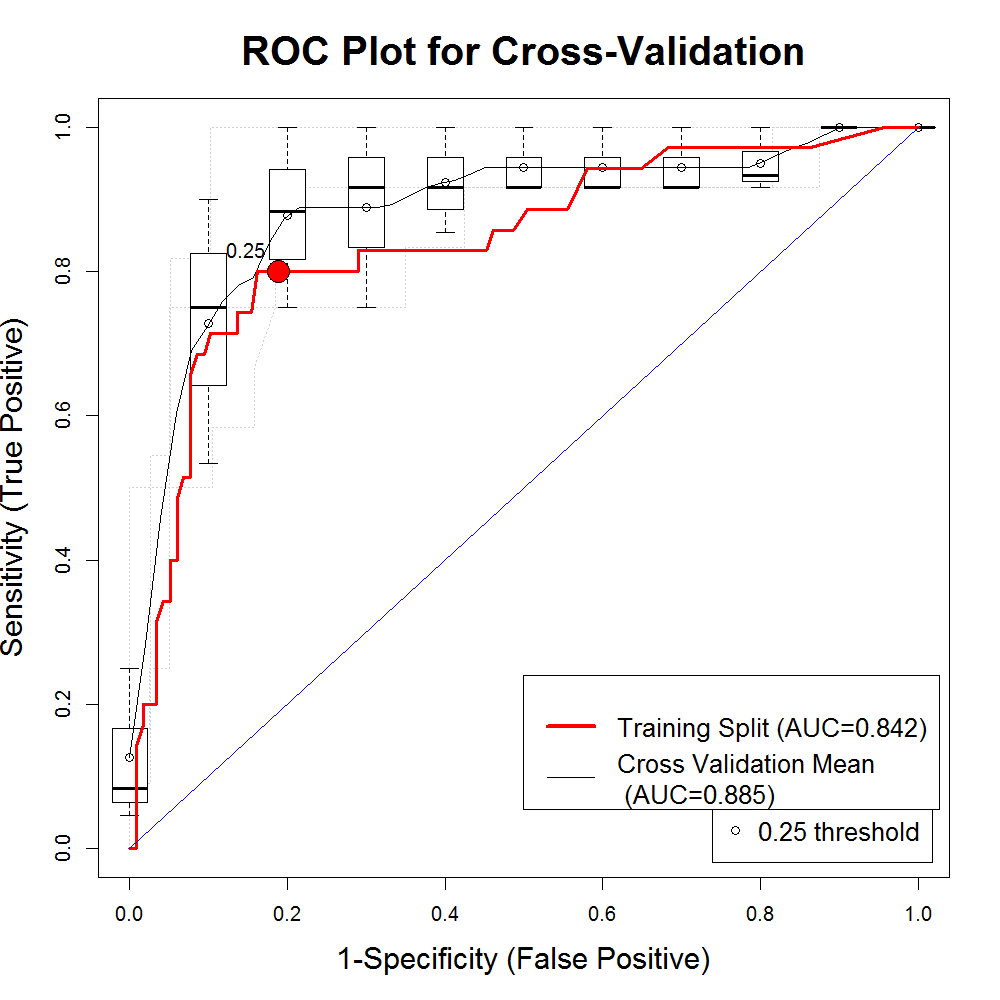 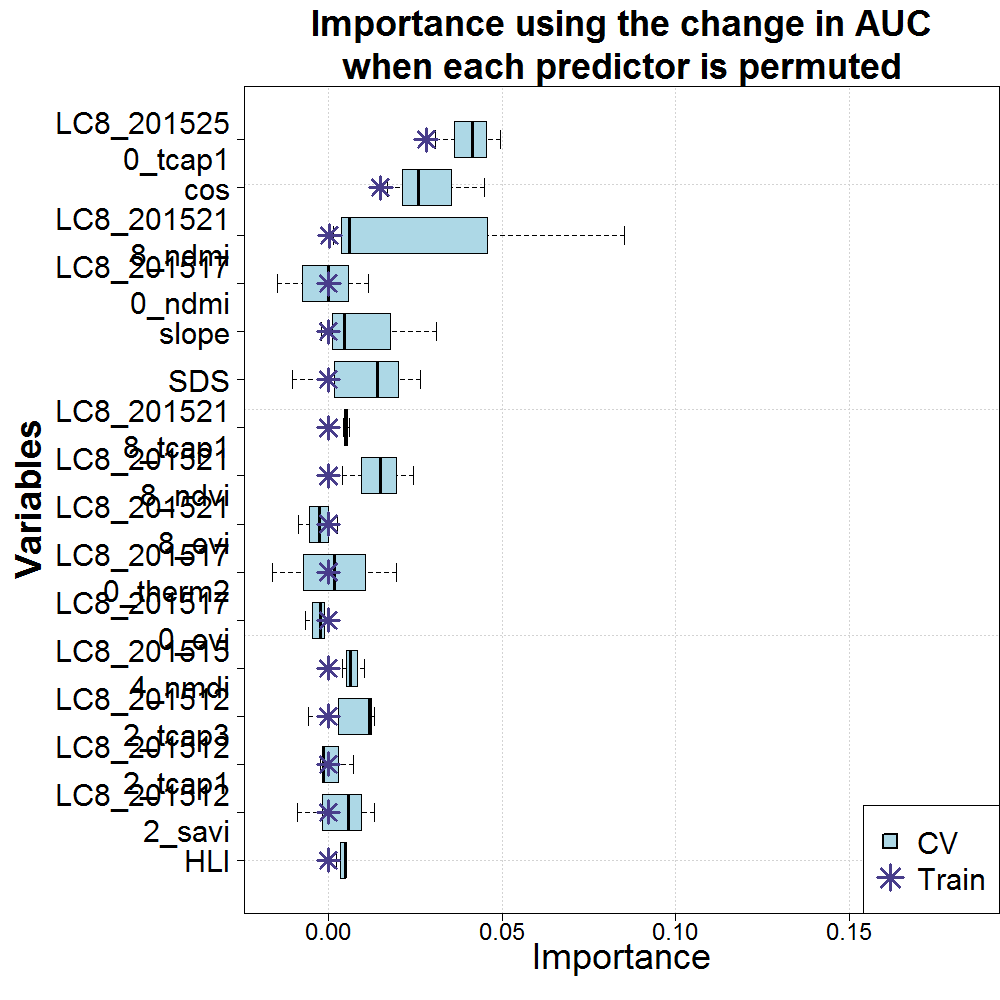 Topographic Indices
SRTM
Phenological Characterization Map
MODIS 
Phenology Product
Clip to
Study Area
Probability Map
Model Diagnostics
Binary Map
[Complete legend and map description to be included in Final Draft]
[Complete legend and map description to be included in Final Draft]
[Complete legend, figure formatting and description of model diagnostics to be included in Final Draft]
Conclusions
Coming soon!
Team Members
Acknowledgements
Project Partners
Wyoming Game and Fish Department

U.S. Forest Service

Natural Resource Ecology Laboratory, Colorado State University
We would like to thank Dr. Paul Evangelista and Dr. Amanda West, Natural Resource Ecology Laboratory (NREL), Colorado State University (CSU).

We would also like to thank Ryan Amundson, Wyoming Game and Fish Department and Katherine Haynes, U.S. Forest Service as well as Ryan Anderson NREL, CSU his help with conducting field work.

[Additional names of those collecting field data to be included in final draft]
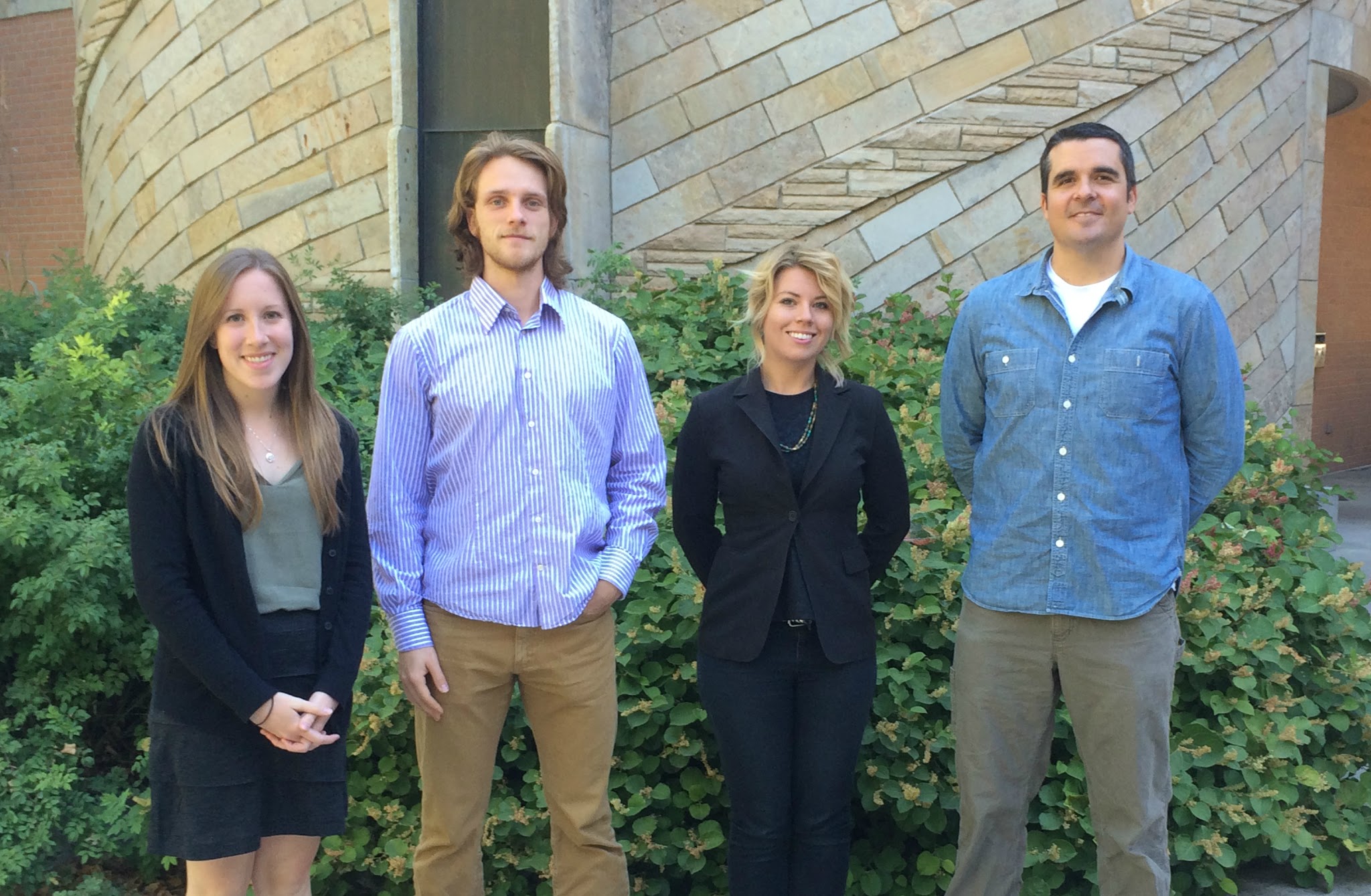 From left to right: Stephanie Krail, Oliver Miltenberger, Chandra Fowler, Darin Schulte